17th century life
in Europe presented by a 19th century writer
CYRANO’S   WORLD
Realism meets Renaissance Era
Edmond rostand
He was born in 1868, France (19th century)
His wife was also a poet, but never became famous (in the shadow of her husband)
Most famous play Cyrano De Bergerac is loosely based on a real person, who lived in 17th century	- he had an uncommon appearance and a 	strong character
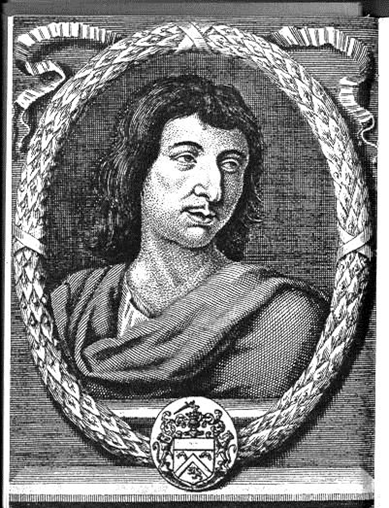 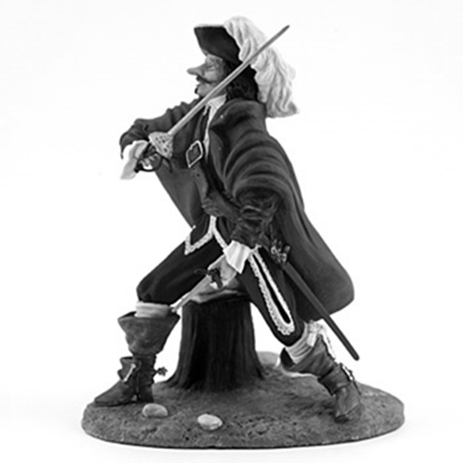 19th century
Entertainment
Purpose of DRAMA: to teach a lesson & to please
Less fantasy and supernatural  more REALISM
No more soliloquys  get a companion instead						(confidante)
Simple sets for plays
Violence was placed offstage
17th century
Theater
Actors worked in groups called TROUPES
Income depended on success of the play
Plays were selected by a vote after the author read it to the troupe members 
Roles were traditionally passed on from one actor to another (apprenticeship)
Actors prepared their own costumes
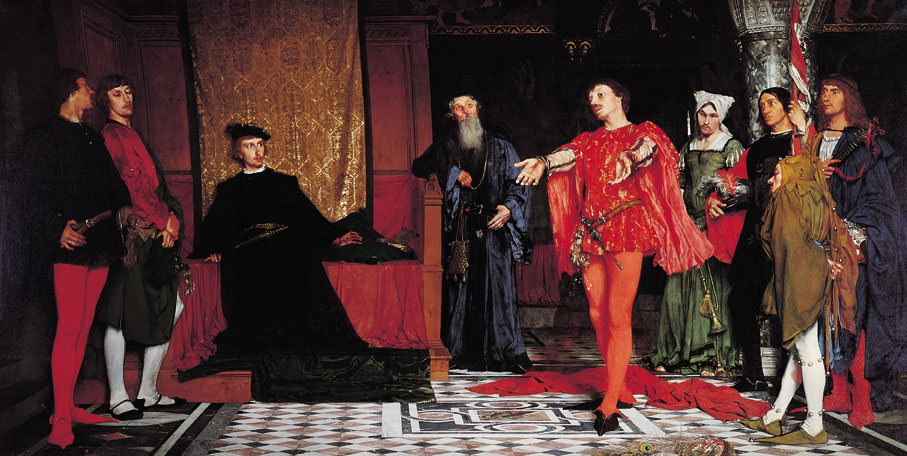 17th century
Gascon guards
They came from a French province, GASCONY
Gascons were mercenaries, proud and impetuous, mostly poor
Born and raised to fight in the army
Honored bravery and loyalty the most
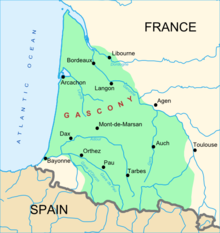 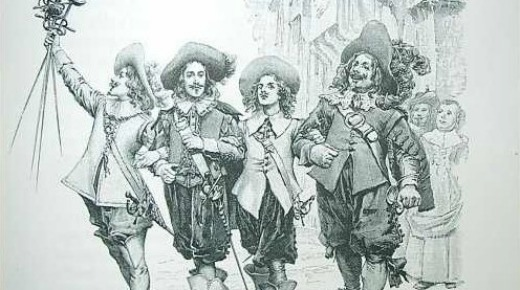 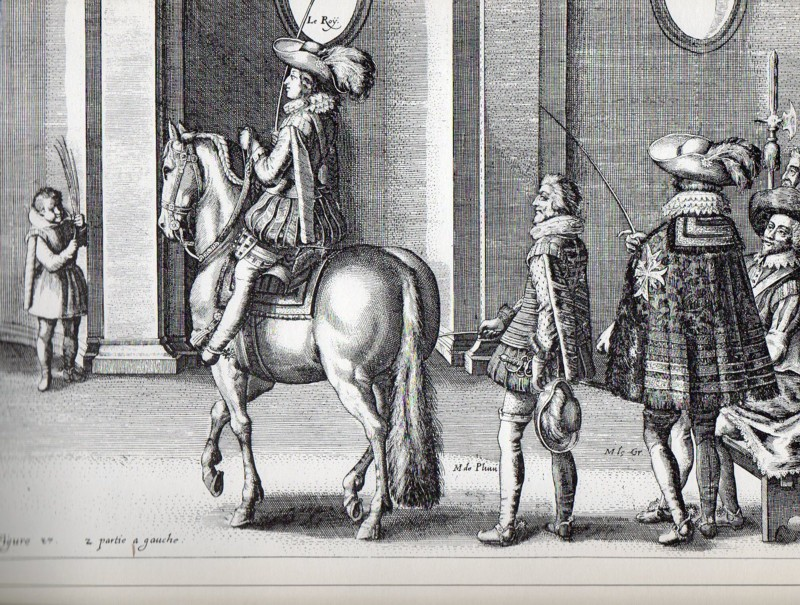 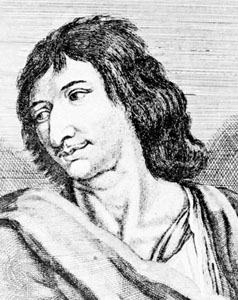 17th century
Poets & artists
Poetry & Art were valued by society
            Poetry was ART!!!
Poets & Artists lived in the PRESENT         (seize the day!)  who cares about tomorrow?
Looks and feelings mattered more than morality
Combination of gallantry & free-spiritedness
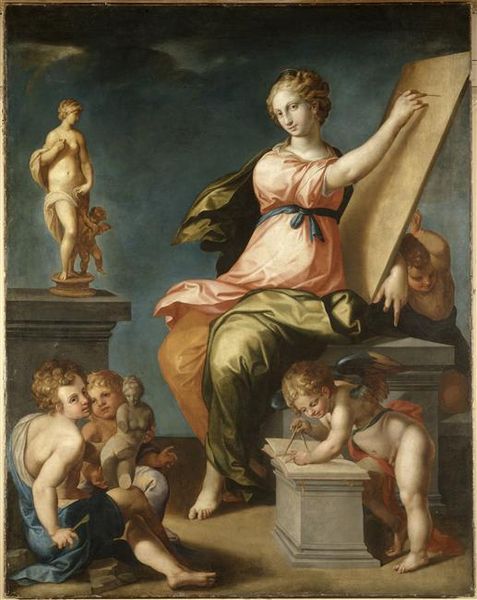 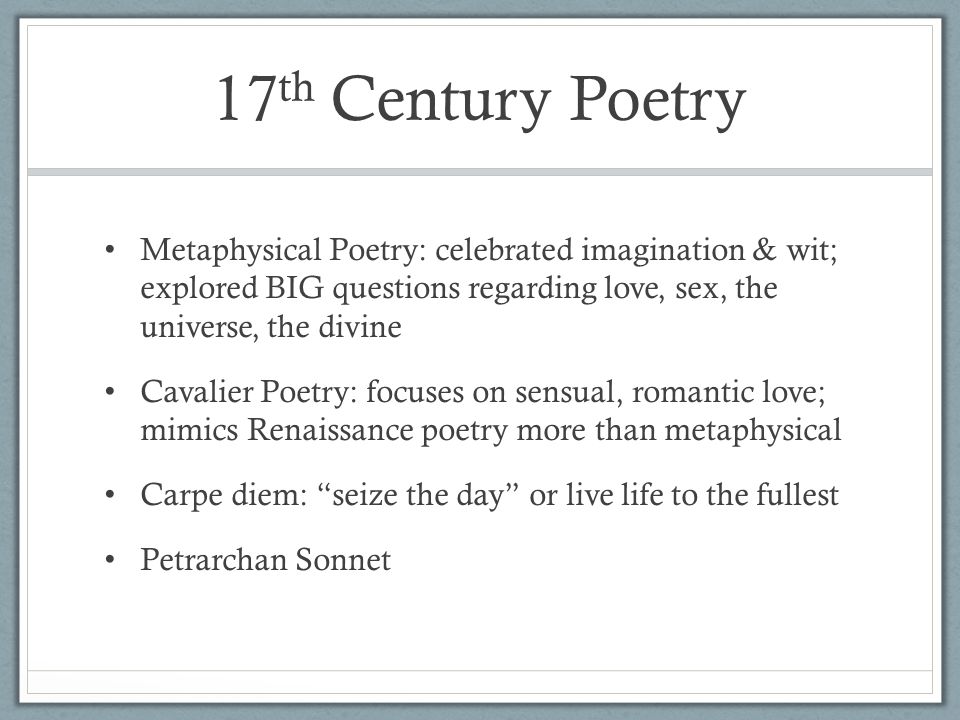 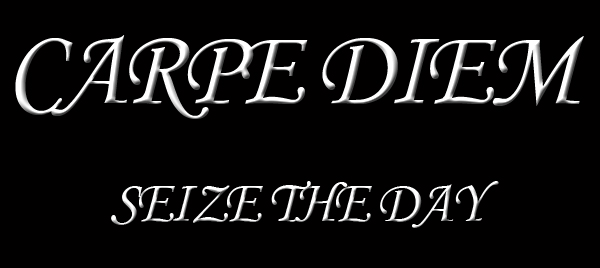 17th century
Role of women
Women were discouraged to speak their mind
They were expected to be beautiful 		(inspiration for artists)
A simple woman’s greatest calling was motherhood
Only upper class received education
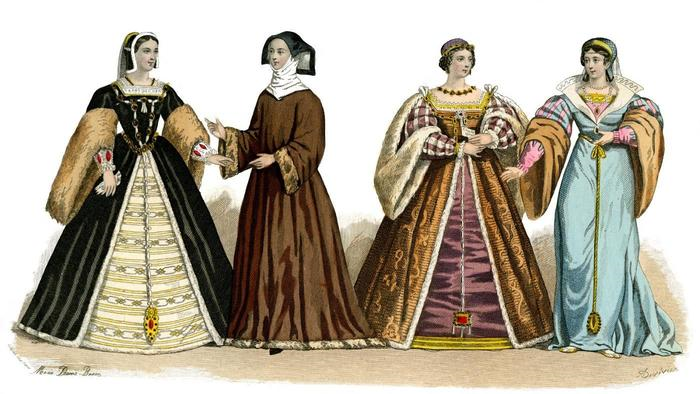 17th century
Romantic   vs. deformed hero
HERO in a story was considered romantic when he was ideal: honorable, brave, handsome, intelligent
Physical deformity was associated with the devil
DEFORMED HERO needed a woman to love him despite his deformity  to become romantic
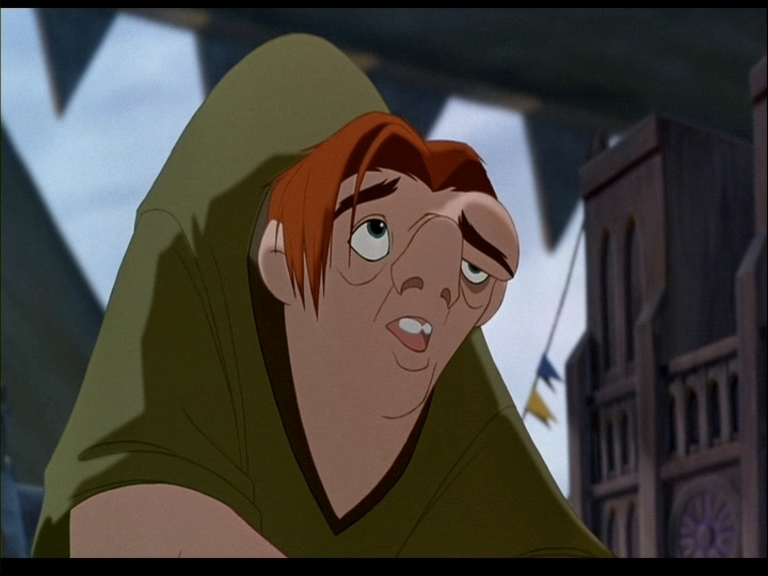 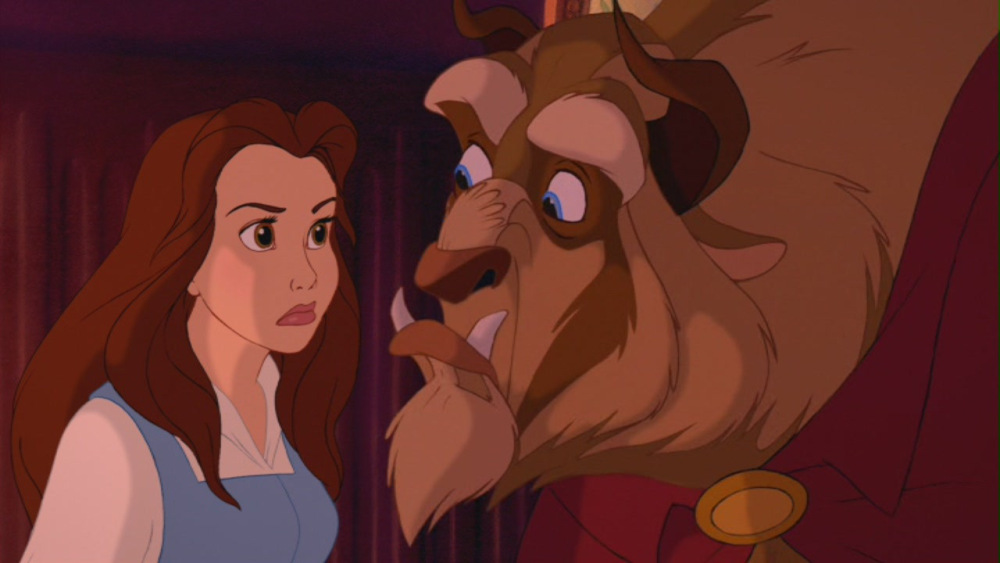 French academy
Originated around 1630s, to improve language, literature and the arts
Actors were not allowed to be members
It is still a powerful organization today!
       Focuses on purifying the French language and culture